Figure 1. Sample SCL shows Baseline, Pre-Flash, and Flash windows. SCL is plotted at 2 s intervals to maintain ...
Cereb Cortex, Volume 24, Issue 11, November 2014, Pages 3006–3013, https://doi.org/10.1093/cercor/bht155
The content of this slide may be subject to copyright: please see the slide notes for details.
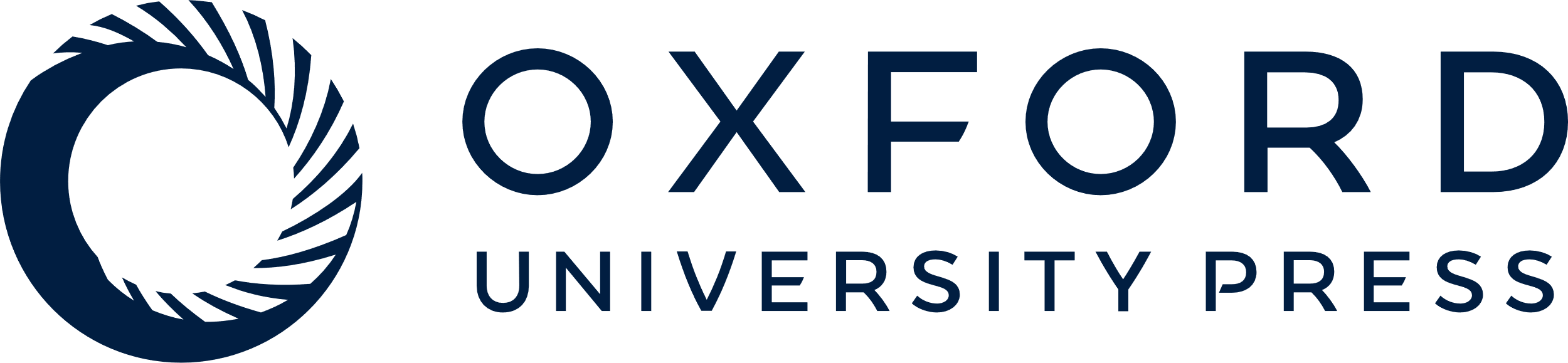 [Speaker Notes: Figure 1. Sample SCL shows Baseline, Pre-Flash, and Flash windows. SCL is plotted at 2 s intervals to maintain consistency with subsequent BOLD data (sampled at a frequency of 0.5 Hz, TR = 2 s). Temporal partitions into Flash, Pre-Flash, and Baseline windows (see fMRI Analyses section) are shown for consistency with subsequent depictions of BOLD time series.


Unless provided in the caption above, the following copyright applies to the content of this slide: © The Author 2013. Published by Oxford University Press. All rights reserved. For Permissions, please e-mail: journals.permissions@oup.com]